Building Successful Interviewing Skills for Apprenticeship and Construction Employment
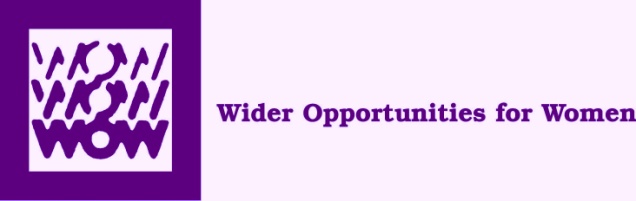 Building Trades Multi-Craft Core Curriculum
BUILDING JOB READINESS AND RESPECT FOR DIVERSITY
[Speaker Notes: Additional information or comments indicated in Bold in the notes section.]
Learning Objectives
Students will be able to:
Explain the importance of interviews in the application and hiring process.
Explain the interview process and expectations.
Prepare for an interview and respond to interview questions.
Demonstrate positive body language and non-verbal behavior.
Demonstrate effective interviewing skills.
Address interview questions that may not be legal.
Identify communication styles related to gender.
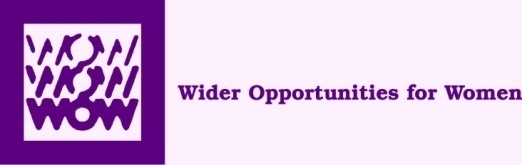 [Speaker Notes: Explain to students, as part of this module, they will learn about:
- The role and importance of interviews;
- The qualities/characteristics that interviewers are looking for;
- How to be a confidant interviewee; 
- And, how to overcome communication styles common to women that can make you less effective in an interview]
Why are Interviews Used?
To gain first hand knowledge of a candidate.

To give industry members an opportunity to assess a candidate’s behavior, attitude, and appearance.

To determine if an interviewee is a promising candidate for apprenticeship or employment with a company.
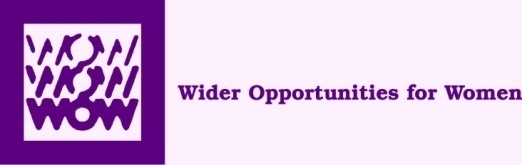 When are Interviews Used?
Interviews are conducted:
As part of the apprenticeship selection process;
Conducted after an aptitude test;
Following written application by a candidate for a job or entry into an apprenticeship;
On a jobsite by a superintendent or crew leader to fill a position.
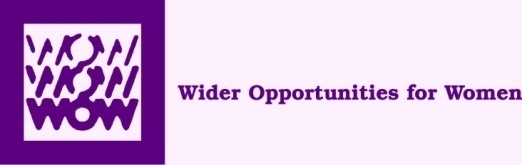 What to Expect in an Interview
Interviews are generally conducted by a panel that includes representatives of the employer and the union.
Interviewers are most likely volunteers conducting multiple interviews in the course of a day.
Interviews may last 5-20 minutes – be mindful of the time allotted for your interview.
Interviewers generally ask standard questions of all applicants.
An interview is a subjective measure – there may be guidelines but interviewers rely on their own perceptions and judgment.
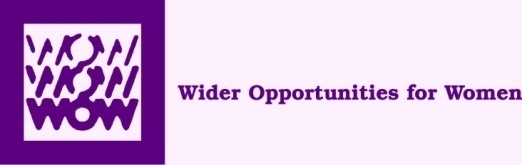 [Speaker Notes: Interviews will be conducted by a small group, usually representing employers and union members – they are unlikely to be professional human resource managers and likely to have served an apprenticeship and faced a similar interview when they were starting out.

Interviewers are most likely volunteers conducting multiple interviews over the course of a day – as many as 4-5 and hour, or over 30 per day – they will likely be tired and perhaps even bored.

Interviews will last 5-20 minutes – be mindful of the time allotted for your interview

Interviewers will generally ask standard questions of all applicants

An interview is a subjective measure – there may be guidelines but interviewers rely on their own perceptions and judgment]
Do Not Expect
That interviewers will try to make you comfortable
That the interviewers will try to make you uncomfortable, or ask trick questions
That you need to demonstrate in-depth technical skill or knowledge related to the trade
That the committee members will demonstrate any responsiveness to your replies
That you will get any immediate feedback
That all interviewers will be well trained in conducting an interview
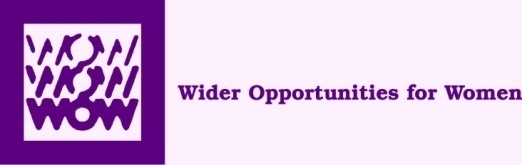 [Speaker Notes: That the interviewers will try to make you comfortable
That the interviewers will try to make you uncomfortable, or ask trick questions
That you need to demonstrate in-depth technical skill or knowledge related to the trade
That the committee members will demonstrate any responsiveness to your responses
That you will get any immediate feedback
That all interviewers will be well trained in conducting an interview]
What They are Looking for
Candidates that are a good fit - meaning a candidate that:

appears to have the physical, emotional and intellectual aptitude to succeed in the apprenticeship program
can demonstrate knowledge of the trade
can provide responsive, clear and articulate answers to a variety of basic employment related questions
appears enthusiastic, energetic and willing to learn
demonstrates determination, dedication and full commitment to a career in the trades
has the ability to perform under pressure with high productivity and quality 
presents as cooperative and as someone who can work with others successfully and can take direction
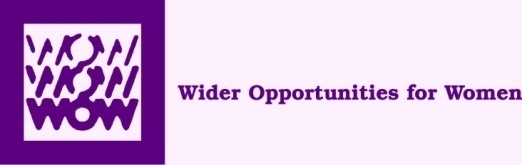 [Speaker Notes: Candidates that are a good fit - meaning a candidate that:
appears to have the physical, emotional and intellectual aptitude to succeed in the apprenticeship program
can demonstrate knowledge of the trade they are applying to
has good communication skills and can provide responsive, clear and articulate answers to a variety of basic, employment related questions
appears enthusiastic, energetic, willing to learn and has a positive attitude
demonstrates determination and dedication and a full commitment to this apprenticeship/job and career in the trades
has the ability to perform under pressure and produce at a high enough rate so the contractor makes money, meets the job deadlines and avoids costly mistakes
presents as cooperative and as someone who can work with others successfully and can take direction]
What are they looking for - MOST IMPORTANTLY
Are you willing to put in the effort to complete an apprenticeship and work as a journeyperson?
Is it worth making an investment of the apprenticeship’s resources in you?
Can you demonstrate a commitment to completing an apprenticeship and making a career in the trade?
Will you stay long enough to contribute to the good of the industry/trade equal to the investment in your training?
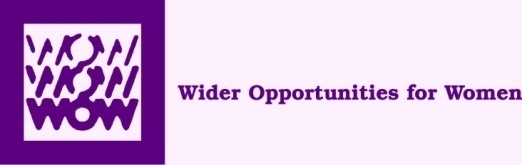 [Speaker Notes: What are they looking for - MOST IMPORTANTLY

Are you willing to put in the effort to complete an apprenticeship and work as a journeyperson?

Is it worth making an investment of the apprenticeships resources in you?

Can you demonstrate a commitment to completing an apprenticeship and making a career in the trade: will you stay long enough so your future earnings contribute to the good of the industry and trade equal to the expense and time the industry  will invest in your training?]
How are these qualities measured?
They will rate –

your responses to questions 
observation of your behavior and appearance 
assessment/impression about your attitude, energy
how much you know about the trade 
perception of your level of interest and commitment to the trade

Remember: An interview is a subjective measure
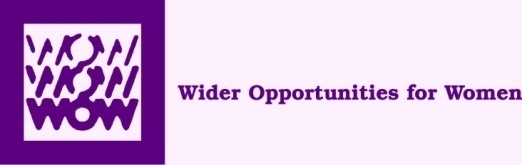 [Speaker Notes: Remember: 
An interview is a subjective measure – there may be guidelines or instructions given to interviewers, but they ultimately rely on their own perceptions and judgment.]
What They are Looking for: Communication Style
Engaged listening and comprehension of the question
Answering questions asked with specific, to the point, related examples
Avoiding yes or no answers
Ability to think on your feet
Full sentences
Clear voice – loud enough but not too loud
Intonation – don’t speak in a monotone
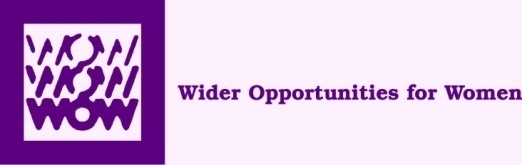 What They are Looking for: Attitude/Behavior
Timeliness
Preparation 
Enthusiasm
Energy
Respectful
Appropriate
Attentive to the task
Positive
Committed
Sincerity, Honesty, Ethical
Confidence not Arrogance
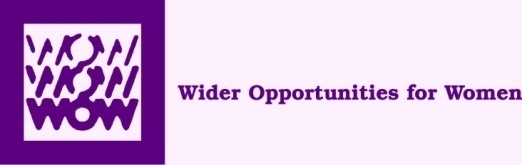 What They are Looking for: Non-Verbal Signals
Appearance
Grooming
Eye contact
Calm and collected
Posture
Facial expressions
Handshake
Walk
Arm and hand movement and placement
Nodding while listening
Smile
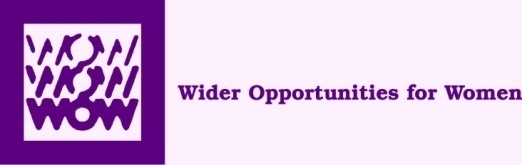 What They are Looking for: Knowledge, Skills and Abilities
Ability to describe the duties and working conditions of the trade.
Ability to describe the qualifications and characteristics of a model apprentice/employee.
Basic technical understanding of the trade.
Demonstrate understanding of the apprenticeship program.
Providing information/documents requested.
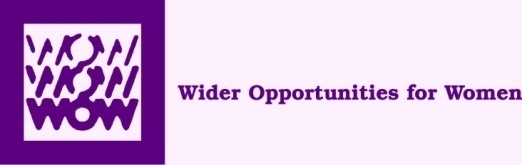 [Speaker Notes: Ability to describe the duties of the trade and the working conditions - provide examples for a variety of apprenticeship programs
Ability to describe the qualifications and characteristics of a model apprentice/or employee - provide examples for a variety of apprenticeship programs
Some basic technical understanding of the trade – provide examples for a variety of apprenticeship programs
Demonstrate understanding of/articulate the meaning of apprenticeship and the specifics of the apprenticeship you are applying for
Providing the information/documents requested]
Ways to Ace an Interview
Arrive on time
Speak confidently and clearly
Answer questions thoroughly without rambling
Demonstrate knowledge of the trade and apprenticeship structure
Make a good first impression with a firm handshake, confident stride and upright posture
Make the interviewers feel comfortable and connected to you
Be memorable for the right reasons: your commitment, interest, enthusiasm and energy
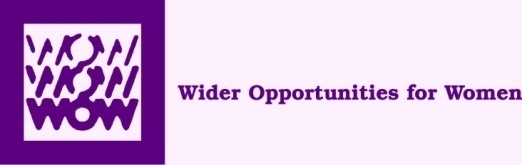 [Speaker Notes: Arrive on time
Speak confidently and clearly
Answer questions thoroughly and specifically without rambling
Make the interview more of a dialogue than an interrogation
Exhibit knowledge of the trade and apprenticeship structure
Make a good first impression with a firm handshake, appropriate dress, confident stride and upright posture
Make the interviewers feel comfortable and connected to you
Be memorable for the right reasons: your commitment, interest, enthusiasm and energy]
Ways to Fail an Interview
Showing up late
Hemming and hawing
Avoiding or dismissing a question
Inability to answer questions coherently
Not exhibiting knowledge of the trade and apprenticeship structure
Unkempt appearance, inappropriate dress, distracting body art and jewelry
Bad posture
Inappropriate language
Disrespect
Acting disinterested, nonchalant, aggressive or over-confident
Being confrontational or dismissive
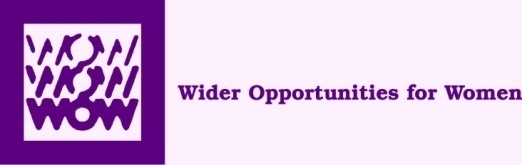 Basic Tips For Making Your Interview Count
Be prepared and practiced
Mention the training program and your accomplishments in it or other related training 
Be yourself – be authentic 
 Do not give superficial or only yes/no answers 
 Be relatable – do not be intimidated by superficial differences of race and gender
Don’t ramble
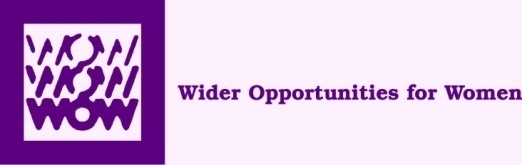 [Speaker Notes: Practice responses that don’t sound superficial or are only a yes and no answers 
Practice providing direct, logical answers to the specific question that is asked and avoiding rambling responses]
Basic Tips For Making Your Interview Count
Arrive at least 15 minutes ahead of time.  
Make time to get your appearance ready – good grooming and neat, conservative clothing.  
Be likable – even if they forget what you say, they will remember if they liked you.
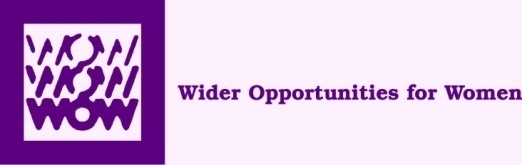 [Speaker Notes: Arrive at least 15 minutes ahead of time.  Practice traveling to the location in rush hour to assess how long it will take.

Make time to get your appearance ready – good grooming and neat, conservative clothing.  Whether or not this is work gear will depend on where the interview is held, i.e.,. a jobsite, an office.

Be likable – even if they forget what you say, they will remember if they liked you.]
Give Specific Examples
I’m dependable – I maintained perfect attendance in my pre-apprenticeship class 
Say more than just “I’m a hard worker”
Use compliments you have received from co-workers / supervisors as examples
Highlight awards, promotions, or other recognition of your work
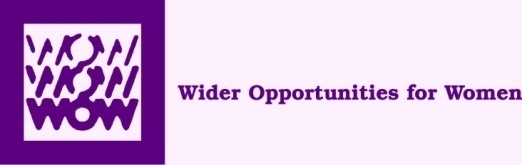 [Speaker Notes: Practice providing specific and concrete examples from your own experience to answer questions:
I’m dependable – I maintained perfect attendance in my pre-apprenticeship class. 
Instead of saying you are a hard worker, talk about how your productivity exceeded expectations on your last job. 
Think about what  specific positive feedback you have received from supervisors or co-workers and how those strengths will work in the position/apprenticeship you are applying for 
Be prepared to talk about any awards, promotions, or other tangible rewards for good work that you have received]
Gender Differences in Communication Styles
Studies have shown that women may tend to use a communication style where they:
give their statements less loudly, and at less length
present their statements in a more hesitant, indirect, or “polite” manner
use “I” statements (“I guess…” “I was wondering if…”)
qualify their statements (“sort of” “I guess”)
add “tag” questions (“isn’t it?” “don’t you think?”)
ask questions rather than give statements
use intonations that turn a statement into a question
accompany their statements with smiles or averted eyes rather than more assertive gestures, such as pointing
apologize for their statements (“I may be wrong, but…”)
Interviewers may perceive a candidate  exhibiting these traits:
As less enthusiastic
Less prepared for the interview
Less committed to pursuing a career in the trades
Less capable of succeeding in an apprenticeship
lacking in intellectual sophistication.
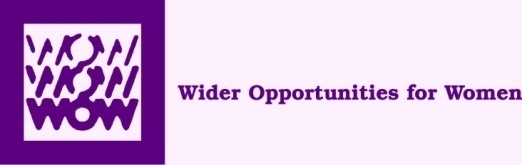 Sample Interview Questions
Describe how you have handled situations in your life that are relevant to success in apprenticeship.
Why does this trade appeal to you over some other trade?
Construction work is done in all kinds of weather and is physically demanding.  What makes you confident you can handle working in these conditions?
Do you have any paid or unpaid work experience or hobbies that relate to this trade?
What are the strengths you have that will make you successful in this trade?
Why should we select you for this highly competitive opportunity?
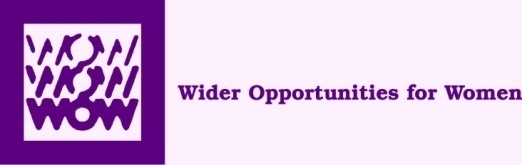 Examples of Illegal Questions
What year did you graduate from high school?
Where were you born?
What are your child care arrangements?
What are your religious practices?
How many days did you miss because of illness last year?
Do you have any disabilities?
Have you ever been arrested?
Are you planning to have children anytime soon?
Do you have parents or other family members dependent on you?
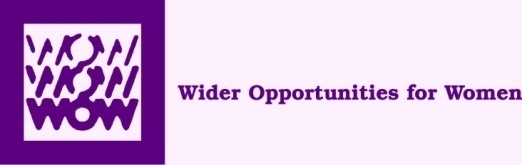 Review and Summary
Be prepared and practiced
Arrive early
Make a good first impression
Speak confidently and clearly
Answer questions thoroughly and specifically
Exhibit your knowledge of the trade
Make the interviewers feel comfortable 
Be memorable for the right reasons: show your commitment, interest, enthusiasm and energy!
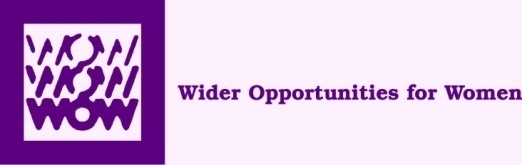 [Speaker Notes: Make a good first impression with a firm handshake, appropriate dress, confident stride and upright posture
Speak confidently and clearly, monitor your body language and other non-verbal communicators
Answer questions thoroughly and specifically without rambling and with examples
Exhibit your knowledge of the trade and apprenticeship structure
Make the interviewers feel comfortable and connected to you – be authentic]